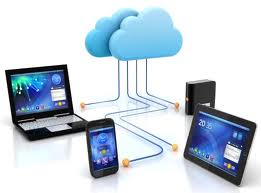 Mobile Computing
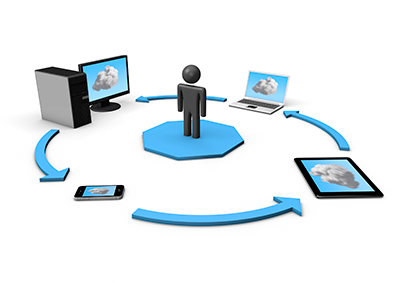 1
Presentation Outline
What is mobile computing?
Comparison to wired networks
Why go mobile?
Types of wireless devices
Mobile objects
Applications of mobile computing
Challenges
Future of mobile computing
Conclusion
2
What Is Mobile Computing? (Cont.)
Mobile Computing:
Is an umbrella term used to describe technologies that enable people to access network services anyplace, anytime, and anywhere.
3
Comparison to Wired Net.
Wired Networks
high bandwidth
low bandwidth variability
can listen on wire
high power machines
high resource machines
need physical access(sec.
low delay
connected operation
Mobile Networks
low bandwidth
high bandwidth variability
hidden terminal problem
low power machines
low resource machines
need proximity
higher delay
disconnected operation
4
Why Go Mobile?
Enable anywhere/anytime connectivity 
Bring computer communications to areas without pre-existing infrastructure 
Enable mobility 
Enable new applications 
An exciting new research area
5
Applications of Mobile Computing (Cont.)
For Estate Agents 
In courts 
In companies 
Stock Information Collection/Control 
Credit Card Verification 
Taxi/Truck Dispatch 
Electronic Mail/Paging
6
Challenges
Disconnection 
Low bandwidth 
High bandwidth variability 
Low power and resources 
Security risks 
Wide variety terminals and devices with different capabilities
Device attributes 
Fit more functionality into single, smaller device
7
Future of Mobile Computing
Use of Artificial Intelligence 
Integrated Circuitry -> Compact Size
Increases in Computer Processor speeds
8
Features of Android
Android can run multiple apps at the Same Time
Also support optimized graphics VGA, 2D graphics and 3D graphics
Android has a better app market 
Android lets you change your settings faster
It gives you more options to fit your budget 
Android keeps information visible on your home screen.
Android also support Java applications.
Conclusion
Mobile computing has severe limitations
- however, it is far from impossible, and technology improves all the time
Lots of challenges
- some have (good) solutions, many others are still waiting to be solved
10
Thank You
Questions and Comments?
11
Android Development 
Training for Beginners
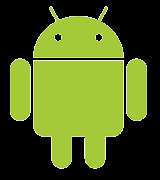 FIRST DAY MODULE
By: Joemarie Comeros Amparo
Outline:
Overview on Android
  Installing ADT on Eclipse
  Explore Project Components
  Sample Android Project
  Running Android Project
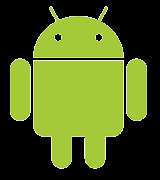 What is Android?
Android is an open  mobile phone platform that was developed by Google and later by Open Handset Alliance. Google defines Android as a "software stack"  for mobile phones. 

Software stack is made up  of operating system(the platform on which everything runs), the middleware (the programming that allows applications to talk to a network and to one another) and the applications (the actual programs that phone will run)
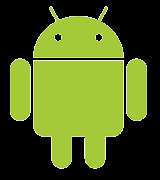 Android Software Stack Architecture
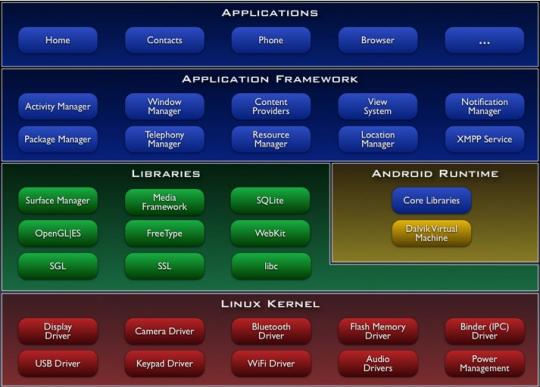 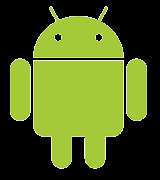 Brief History
July 2005 - Google Inc.  bought from Danger Inc.

Open Handset Alliance was formed headed by  Google which is composed of companies like Intel, T-Mobile, Spring Nextel and more.

In 2008, Android became available as an open source and ASOP(Android Open Source Project) is responsible for maintaining  and development of android.

February 2009, the first android version was released, Android 1.1. for Mobile G1.
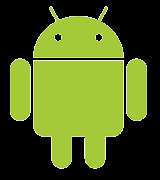 Android Version Market Share
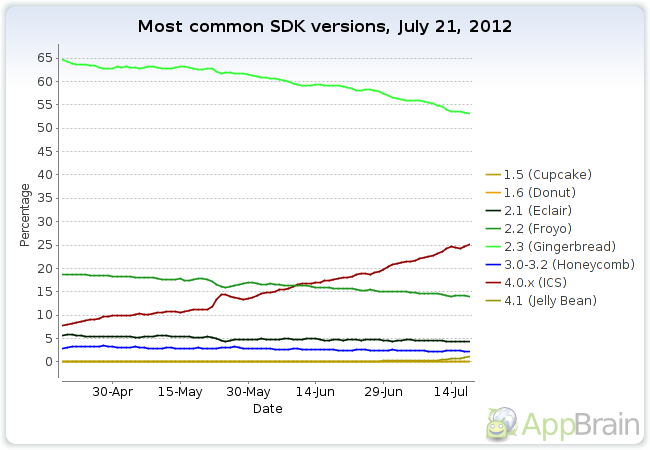 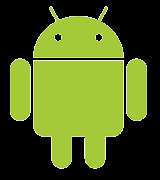 Note: When developing an application, consider the market share of the android version. The higher the market share, the higher number your target market is.
Installation on Eclipse
Please refer to:
          www.developershaven.net
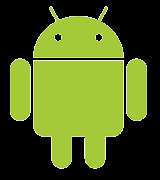 Application Components
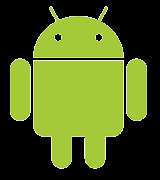 ActivitY CYCLE
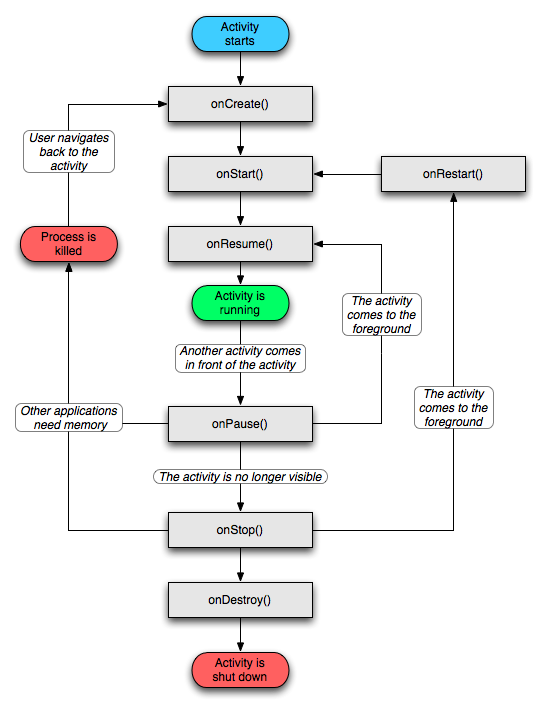 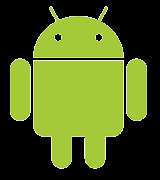 Inside  an Activity
public class CCSActivity extends Activity
{
    @Override
    public void onCreate(Bundle      
                            savedInstanceState) 
   {
        super.onCreate(savedInstanceState);
        setContentView(R.layout.main);
    }
}
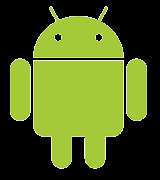 Services
Run in the background
Can continue even if Activity that started it dies
Should be used if something needs to be done while the user is not interacting with application
Otherwise, a thread is probably more applicable
Should create a new thread in the service to do work in, since the service runs in the main thread
Can be bound to an application
In which case will terminate when all applications bound to it unbind
Allows multiple applications to communicate with it via a common interface
Needs to be declared in manifest file
Like Activities, has a structured life cycle
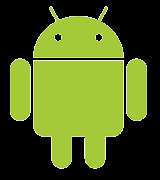 ServicesCYCLE
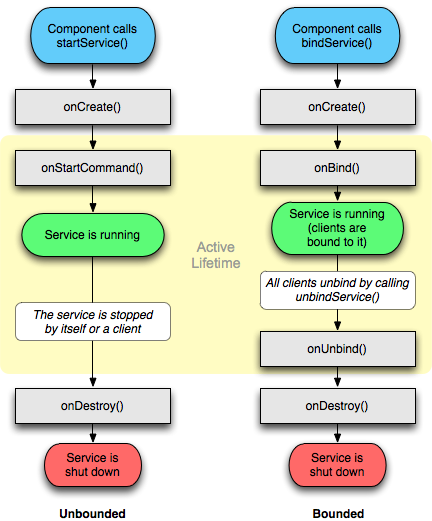 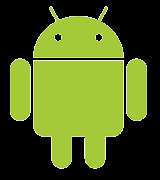 Project Components
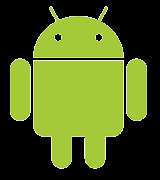 Project Component on Eclipse
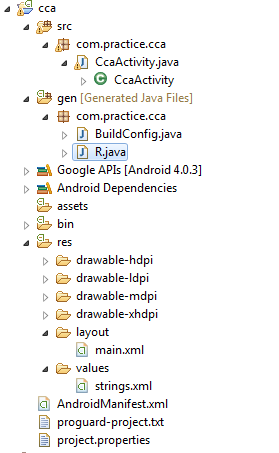 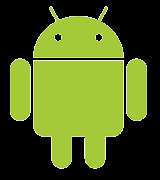 R Class
Auto-generated: YOUR SHOULD’NT EDIT IT!
Contains IDs of the project resources
Enforces good software engineering
Use findViewById and Resources object to get access to the resources
Ex. Button b = (Button)findViewById(R.id.button1)
Ex. getResources().getString(R.string.hello));
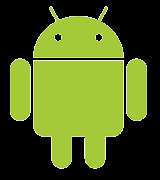 R.Java Class
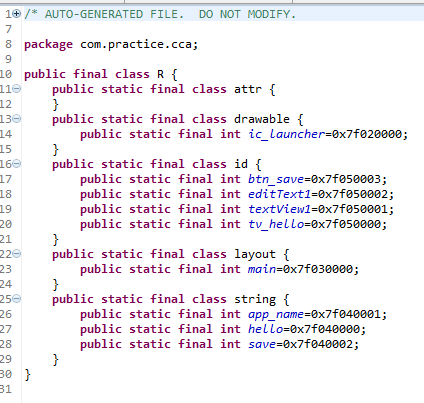 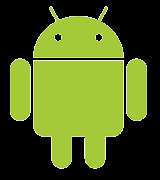 Drawables
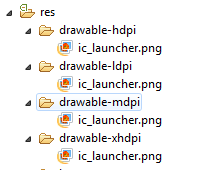 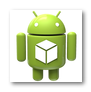 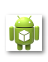 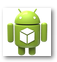 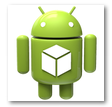 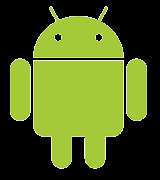 Layouts
Eclipse has a great UI creator
Generates the XML for you
Composed of View objects
Can be specified for portrait and landscape mode
Use same file name, so can make completely different UIs for the orientations without modifying any code
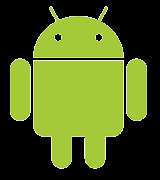 Resources & Acknowledgements
Installation:  http://developershaven.net
Google API: http://mfarhan133.wordpress.com/2010/10/01/generate-google-maps-api-key-for-android/
Android Developer’s Website : http://developer.android.com/index.html
Numerous Forums & other developer sites, including:
http://www.javacodegeeks.com/2011/02/android-google-maps-tutorial.html
http://efreedom.com/Question/1-6070968/Google-Maps-Api-Directions
http://stackoverflow.com 
http://www.anddev.org/google_driving_directions_-_mapview_overlayed-t826.html
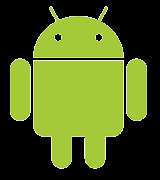 THANK YOU VERY MUCH!
Joemarie Comeros Amparo
about.me/joemarieamparo
Skype/Ymail/Gmail : joemarieamparo
Facebook: joemarieamparo@yahoo.com
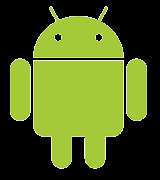 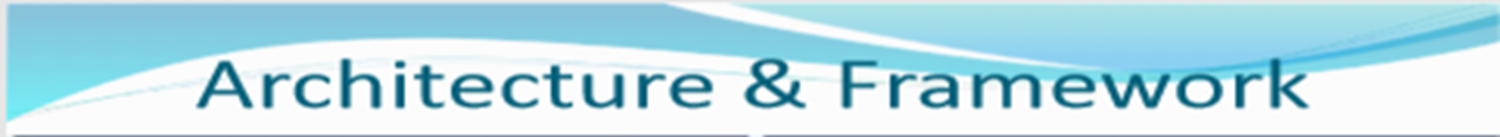 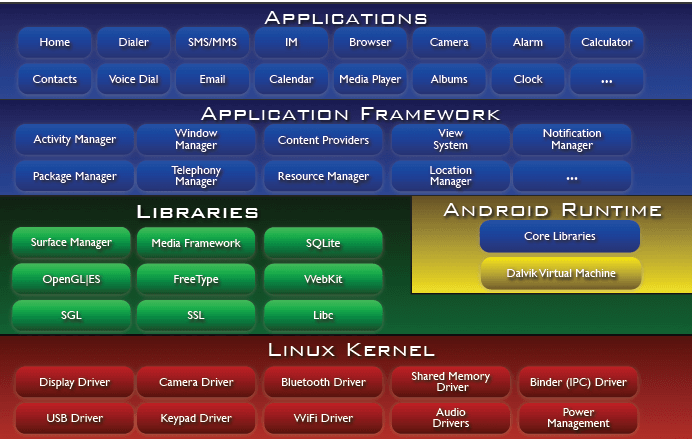 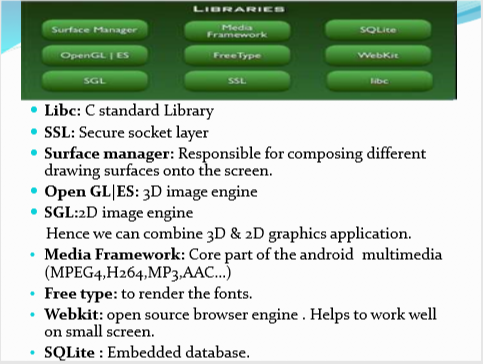 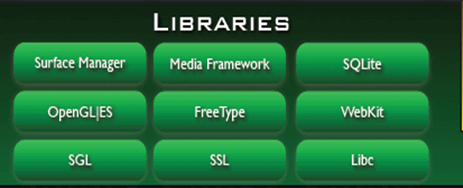 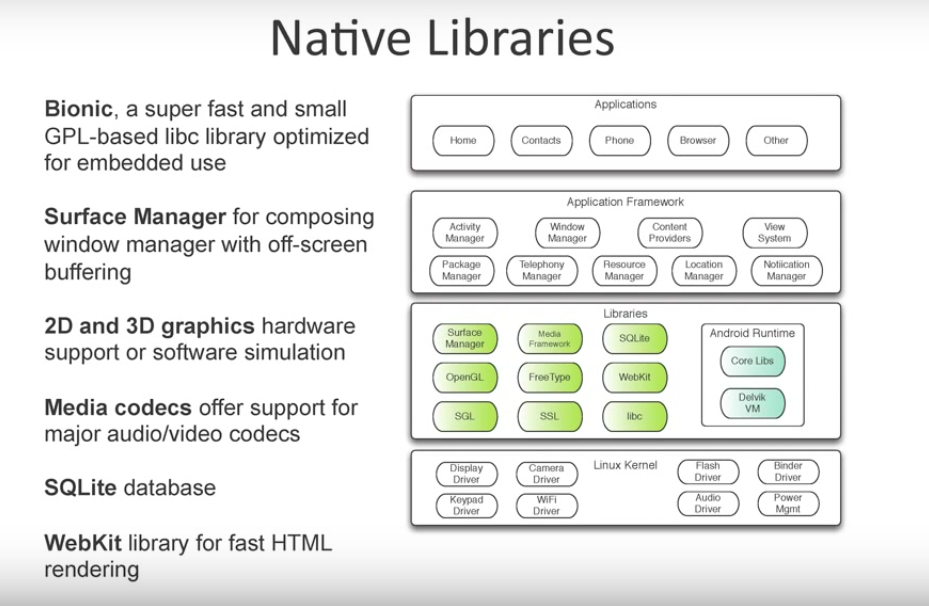 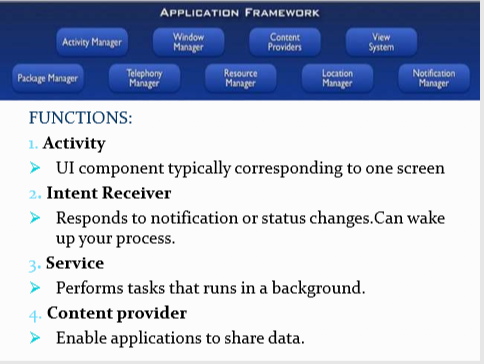 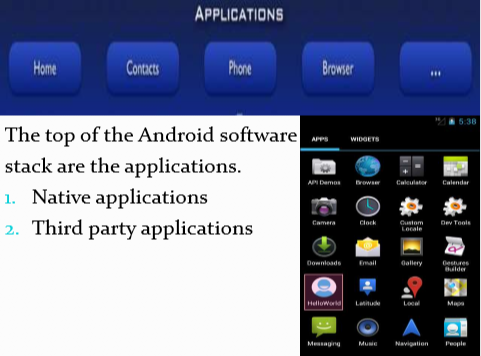 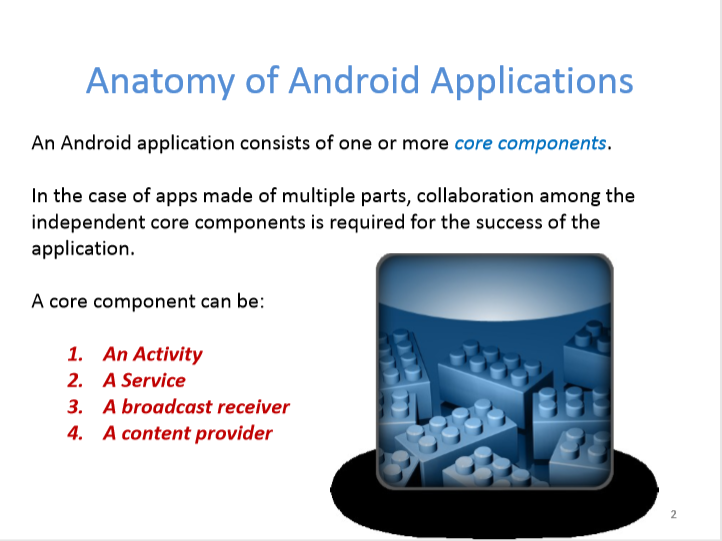 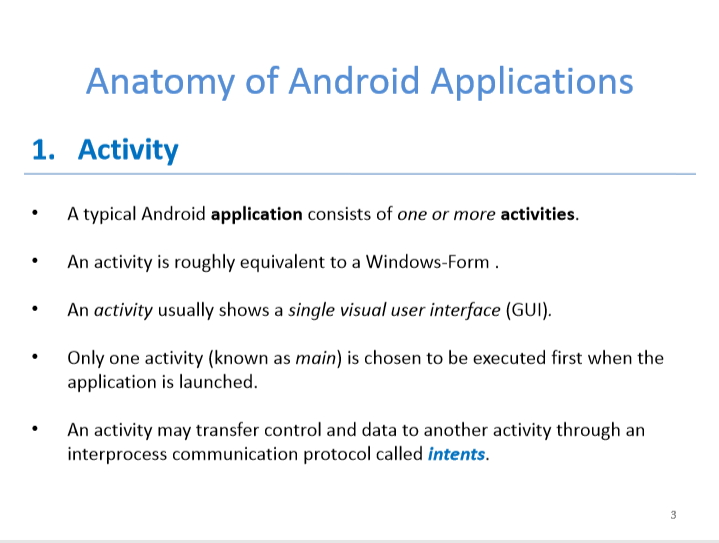 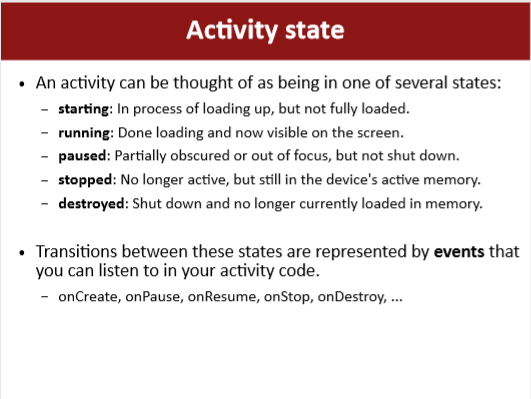 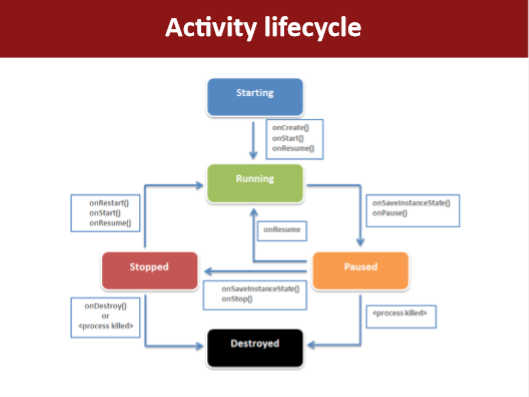 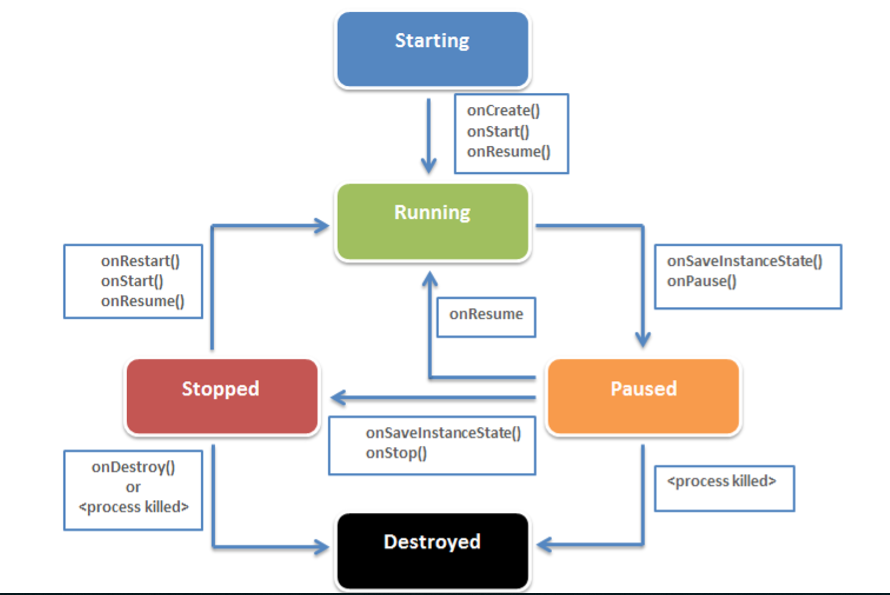 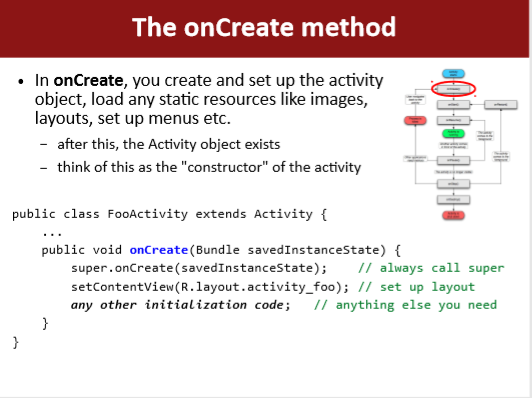 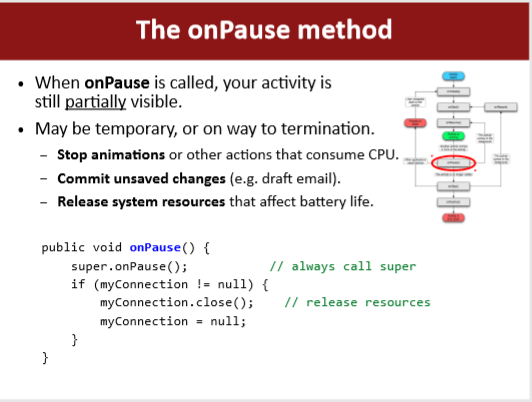 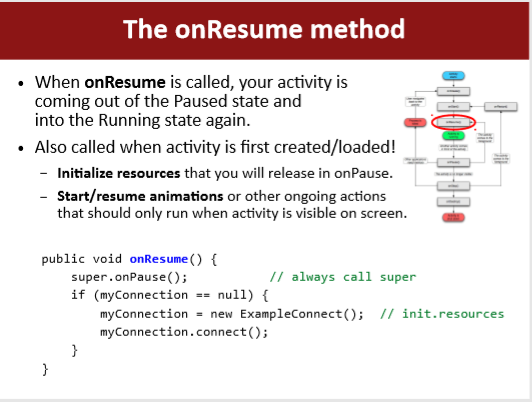 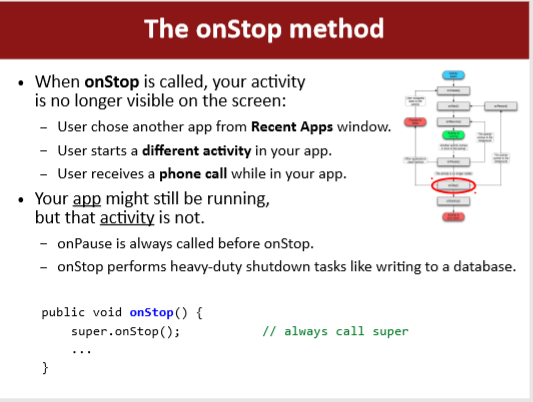 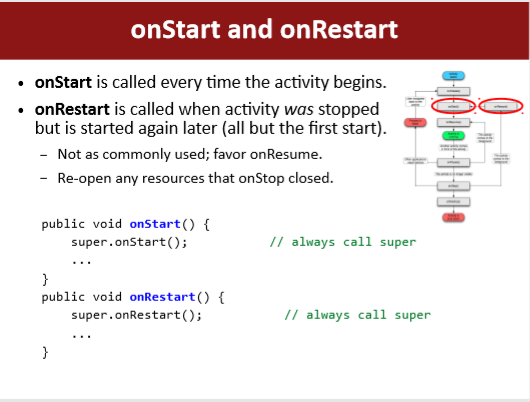 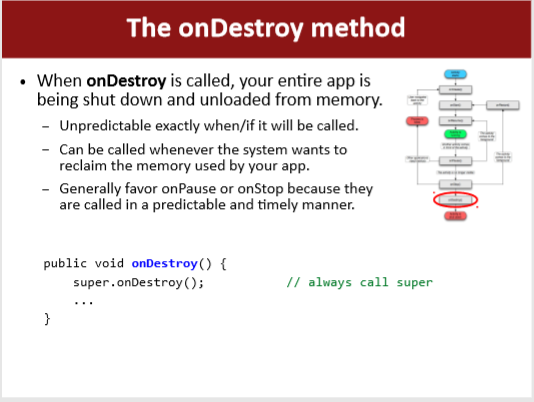 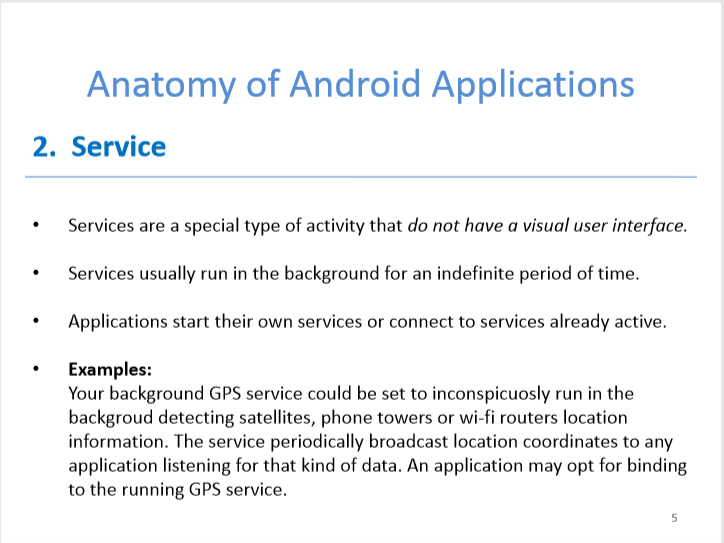 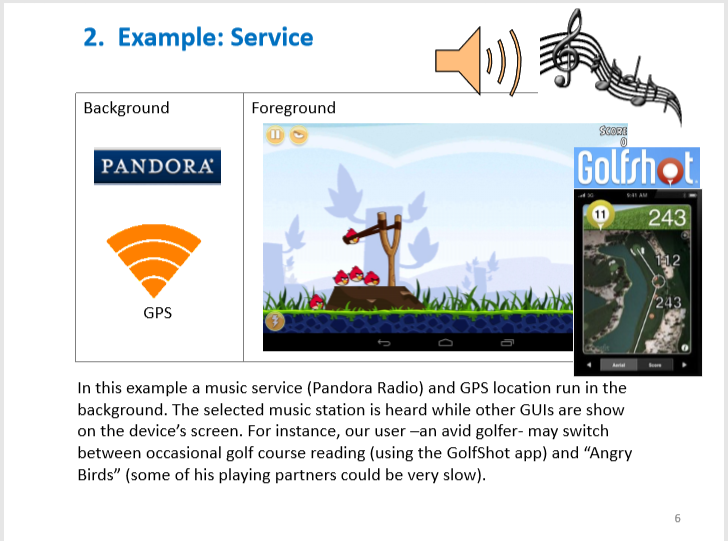 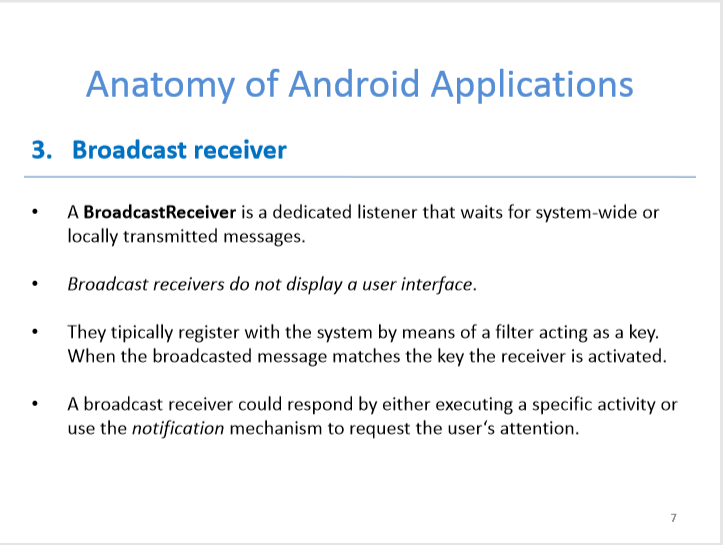 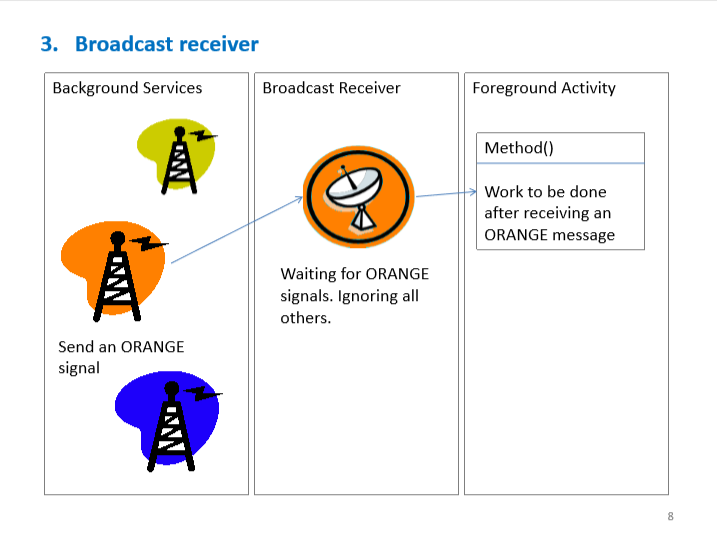 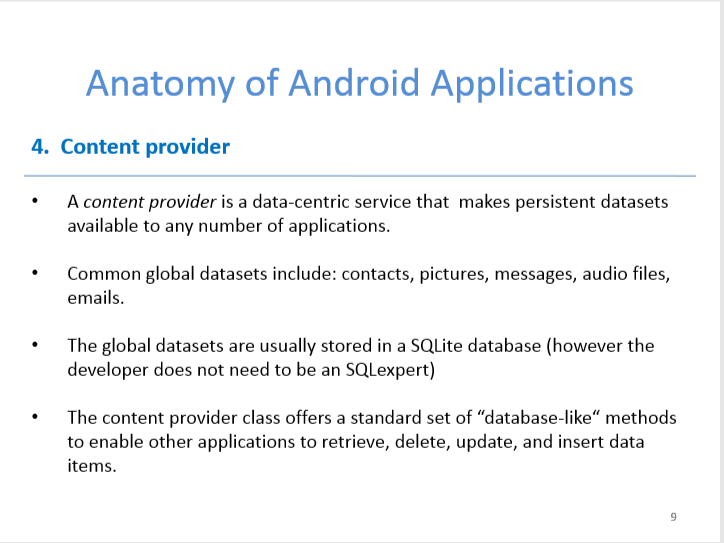 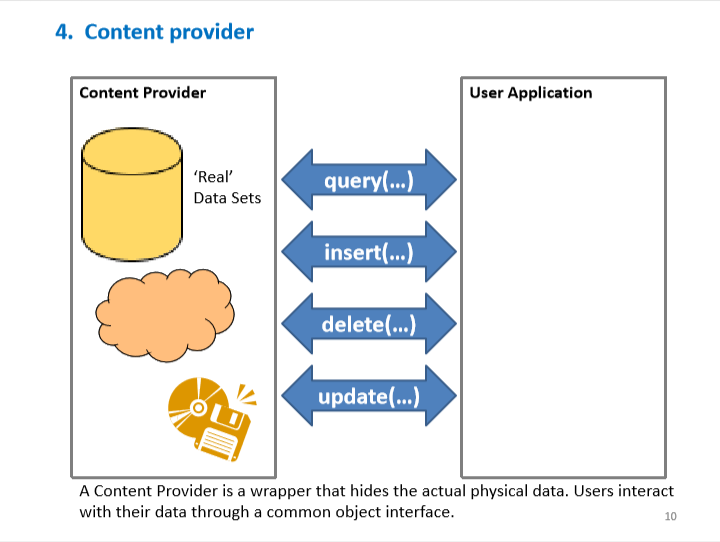 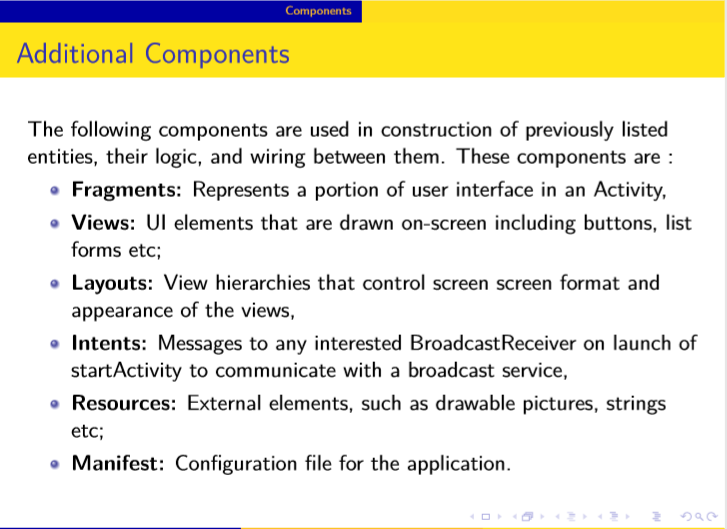 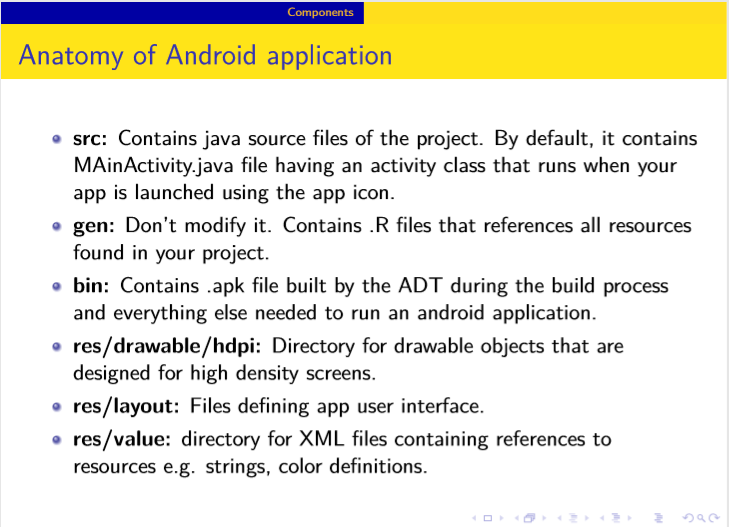 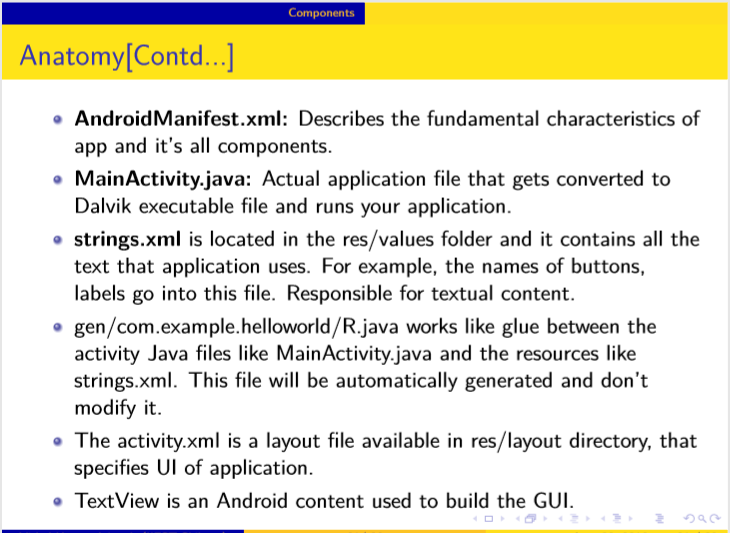 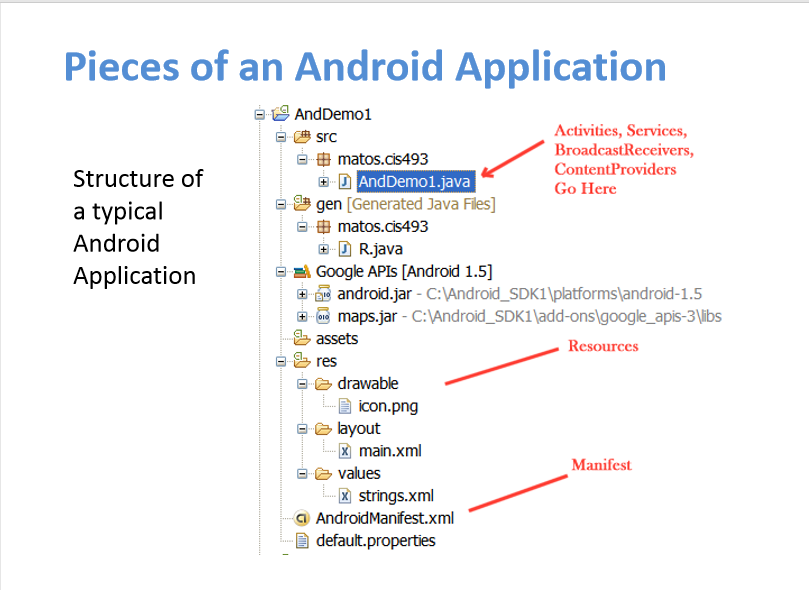 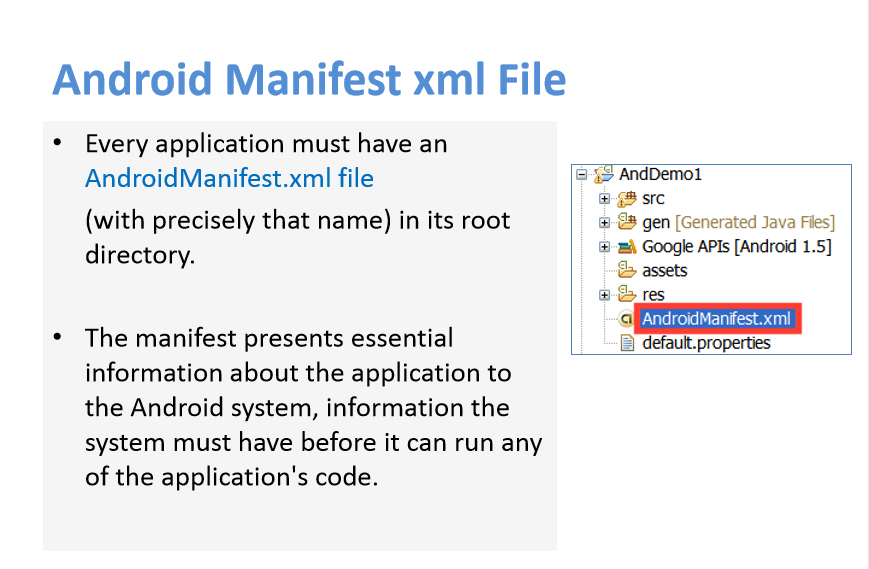